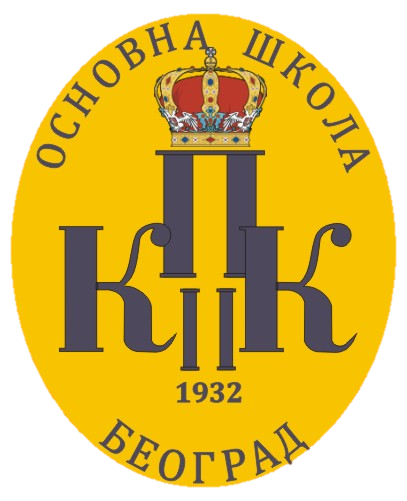 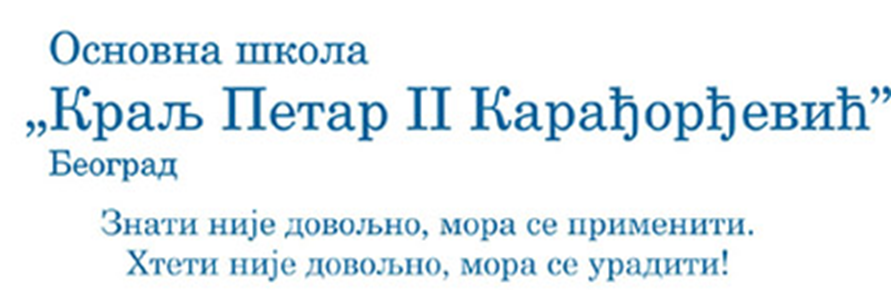 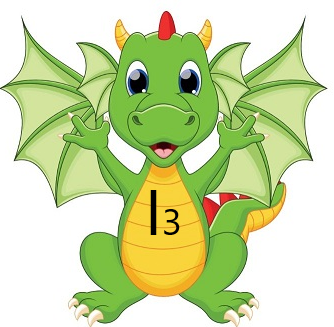 I РАЗРЕД
ИДЕЈА интернет
ДУПАЛО МИРЈАНА ОШ" КРАЉ ПЕТАР II КАРАЂОРЂЕВИЋ"
Уу
Учимо слова
Жж
Ћћ
Цц
Аа
Хх
Њњ
Сс
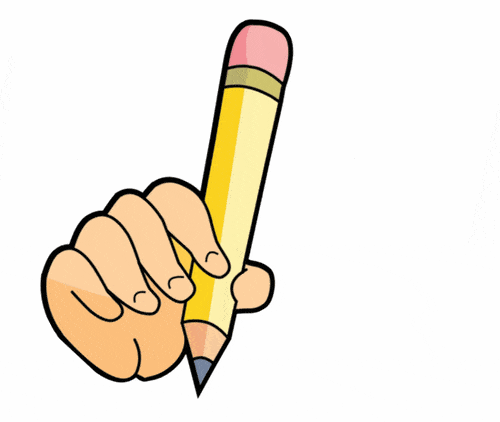 Мм
Љљ
Гг
Кк
Бб
Ии
Зз
Вв
Шш
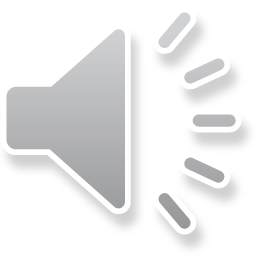 Фф
Лл
Тт
Ее
Нн
Ђђ
Џџ
Чч
Кк
Оо
Пп
Дд
Јј
Рр
ДУПАЛО МИРЈАНА ОШ" КРАЉ ПЕТАР II КАРАЂОРЂЕВИЋ"
Велико и мало слово      Л л
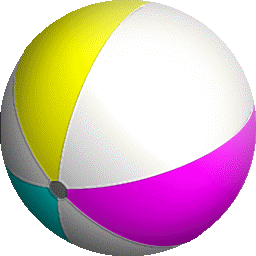 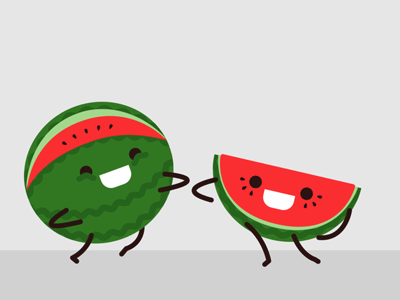 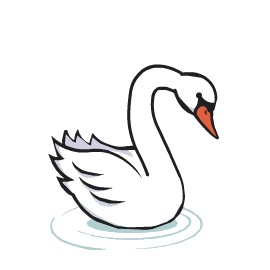 лопта
лабуд
лубеница
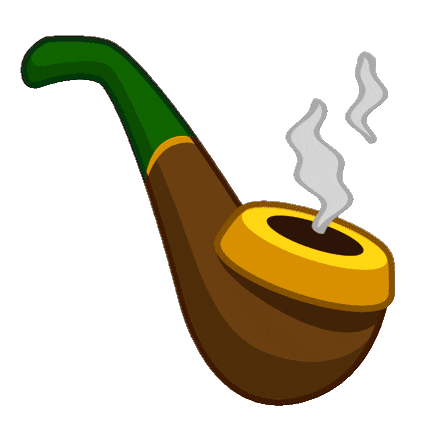 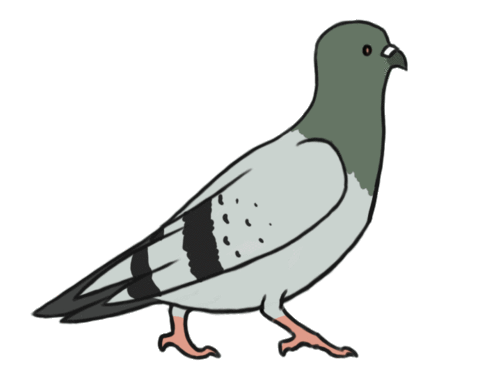 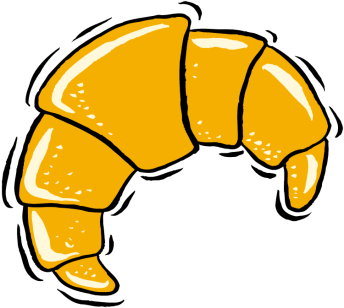 кифла
лула
голуб
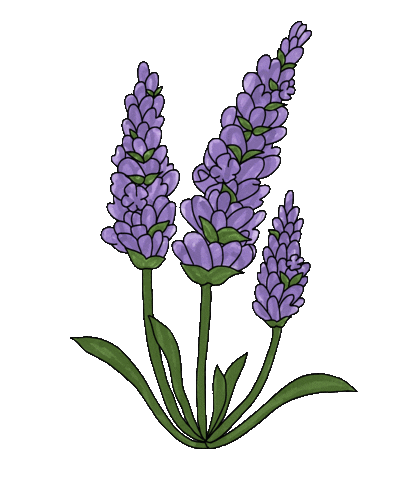 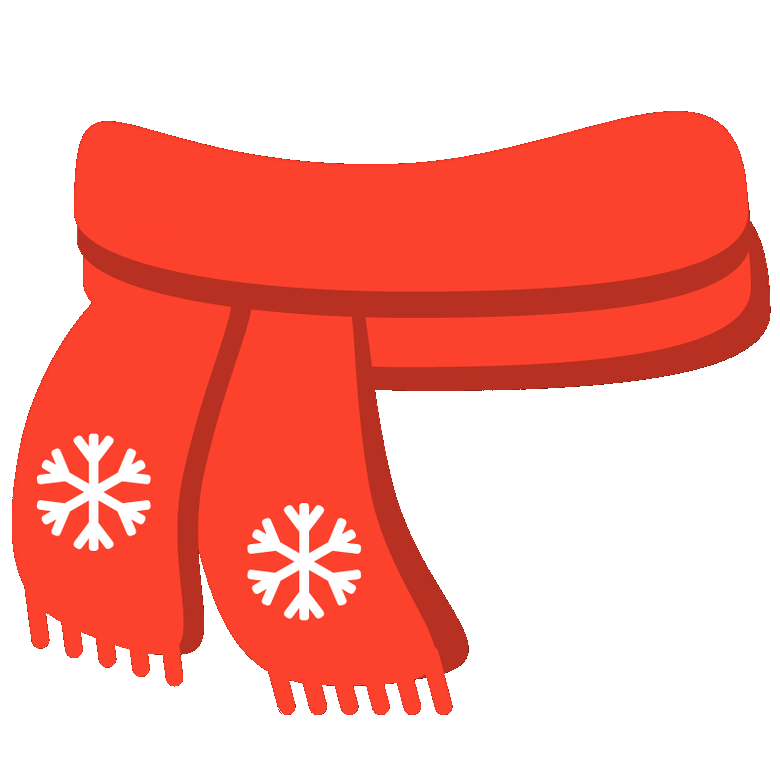 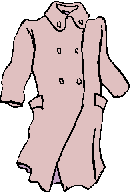 зумбул
мантил
шал
ДУПАЛО МИРЈАНА ОШ" КРАЉ ПЕТАР II КАРАЂОРЂЕВИЋ"
Лл
Л
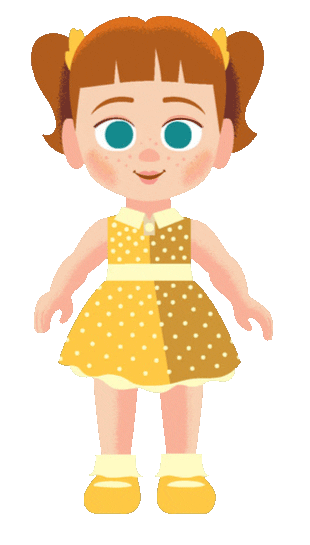 л
Попуни укрштеницу.
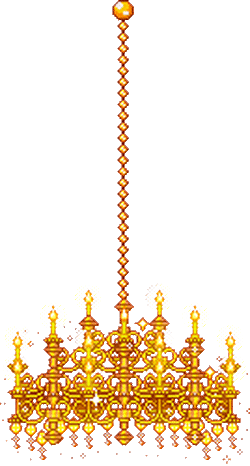 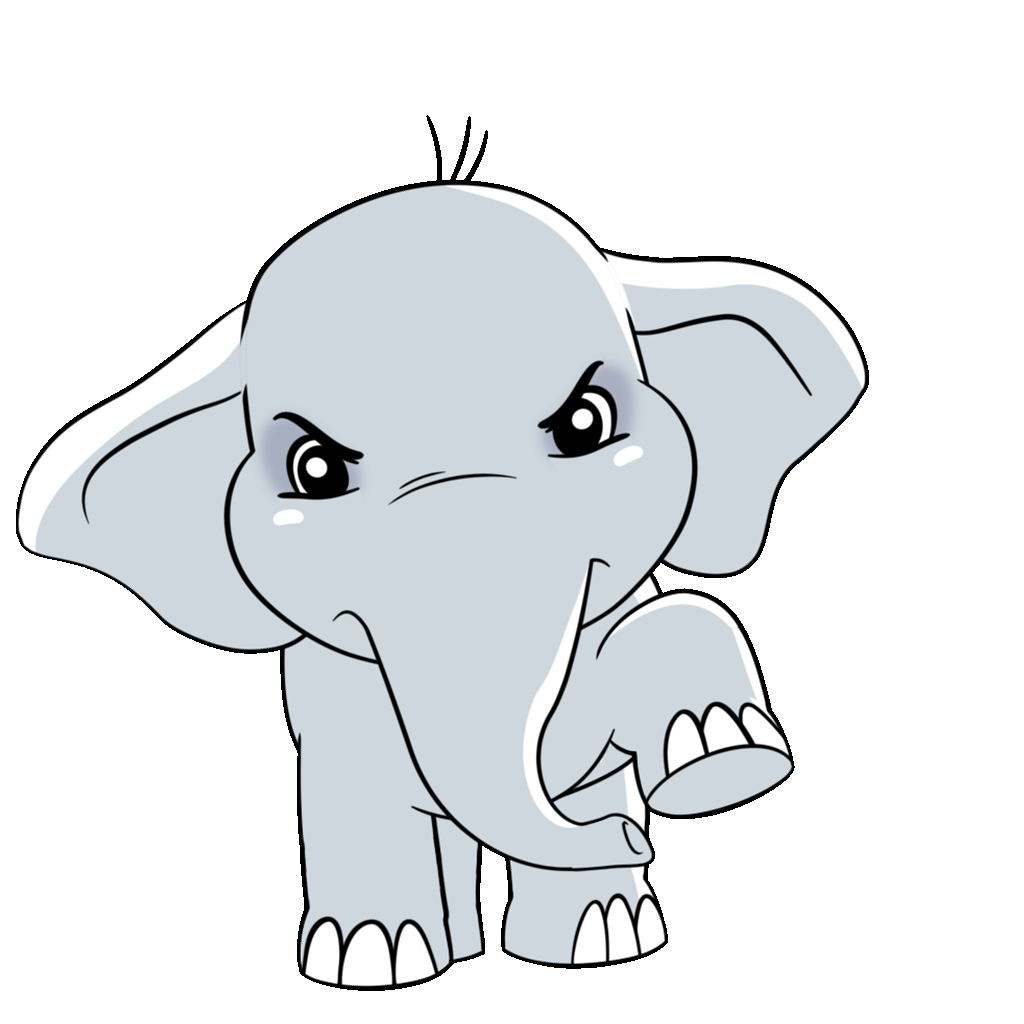 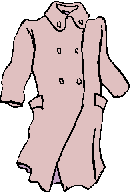 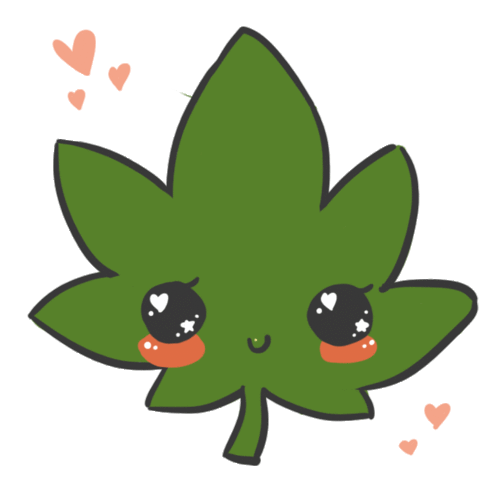 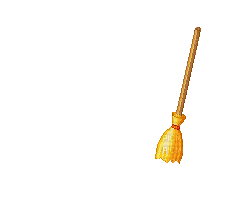 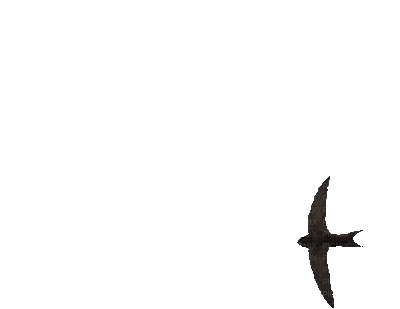 ДУПАЛО МИРЈАНА ОШ" КРАЉ ПЕТАР II КАРАЂОРЂЕВИЋ"
Препиши следеће реченице.
Липа лепо мирише.

 Ласта лети.

 Луна има ласту.

 Лела је           .

 Лола отима Линин шал    .
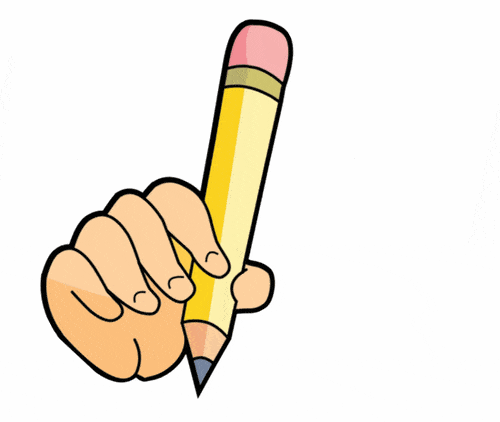 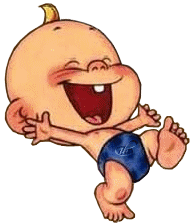 ДУПАЛО МИРЈАНА ОШ" КРАЉ ПЕТАР II КАРАЂОРЂЕВИЋ"